An Introduction to Genetics
Who to Blame?
Tongue Rolling?
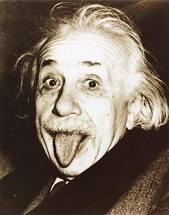 [Speaker Notes: Rolling = dominant 
Lack of Rolling = recessive]
Earlobe Attachment?
[Speaker Notes: Dominant = free
Recessive = attached]
Cleft Chin
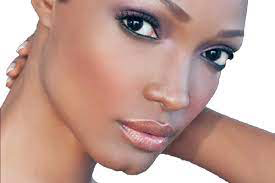 [Speaker Notes: Cleft chin = dominant
Smooth chin = recessive]
Dimples?
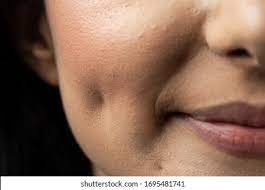 [Speaker Notes: Dimples = dominant
Lack of dimples = recessive]
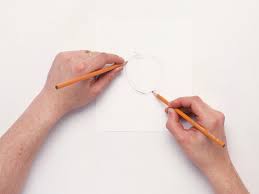 Righty or LeftY?
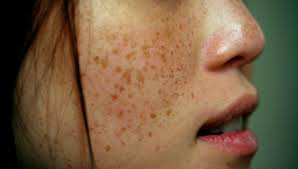 Freckles?
Naturally curly Hair
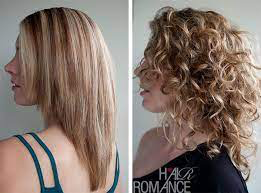 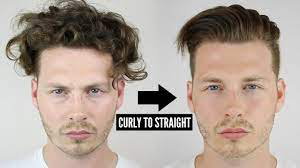 Hand clasping: R over L or L over R?
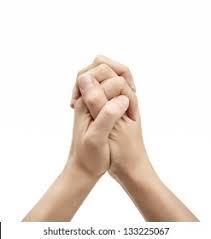 Colourblindness?
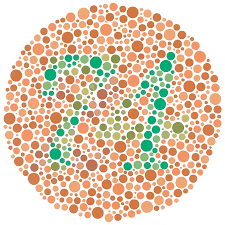 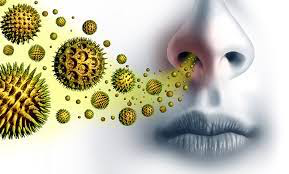 Allergies?
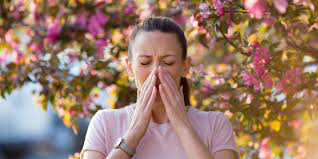 Hairline?  Straight or widow’s peak?
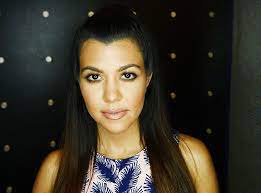 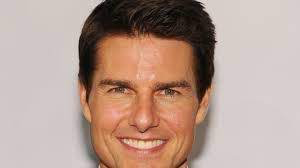 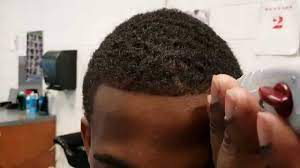 All thumbs
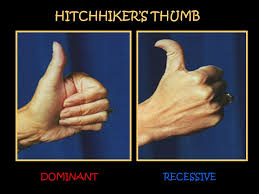